ESCUELAS DEL PENSAMIENTO ECONÓMICO
ESCUELA CLÁSICA
Adam Smith
Mano Invisible
No se necesita intervención estatal para solucionar crisis.
Una política económica no cambiará la conducta del individuo.
El mercado, que se ajusta rápidamente, garantiza el equilibrio, la estabilidad y la prosperidad.

Los precios reaccionan rápidamente a los cambios en la oferta y la demanda, y los mercados se ajustan a los sobresaltos de la economía.
EL MARXISMO
Todo artículo tiene un valor de uso y uno de cambio
La fuerza de trabajo también es una mercancía
Pero cuando el valor de uso se combina con las máquinas, los artículos > VC wador
El capitalismo exige beneficios, y éstos exigen explotación
Genera Beneficio = Un excedente= Explotación
Todo esto llevaría a los obreros a tomar el control de los medios de producción
ESCUELA KEYNESIANA
El crecimiento económico no es constante
Demanda agregada (DA) era un motor de la economía
En recesión la DA 
Lo que provoca crisis
HAY QUE MANIPULAR LA DA
Toda demanda genera su propia oferta
NEOCLÁSICA
A corto plazo los mercados son imperfectos (salarios y a los monopolios)
El gobierno podía intervenir en estos casos.
Pero después el mercado se compensa= Mano invisible
ESCUELA AUSTRÍACA O MARGINALISTA
El socialismo desechaba por completo la racionalidad
Sólo los individuos pueden determinar sus propios costes y beneficios (subj)
El mercado es el más efectivo para coordinar las preferencias
Los precios son lo más importante.
Laissez faire-laissez passer.
Solo un mercado libre puede coordinar eficazmente toda la información y las actitudes de cada individuo con respecto al valor: así se llega a los precios del mercado.

No intervención estatal
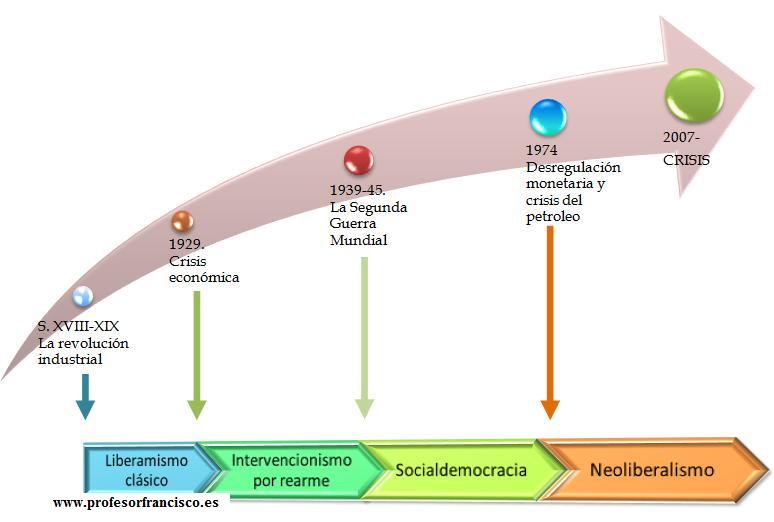